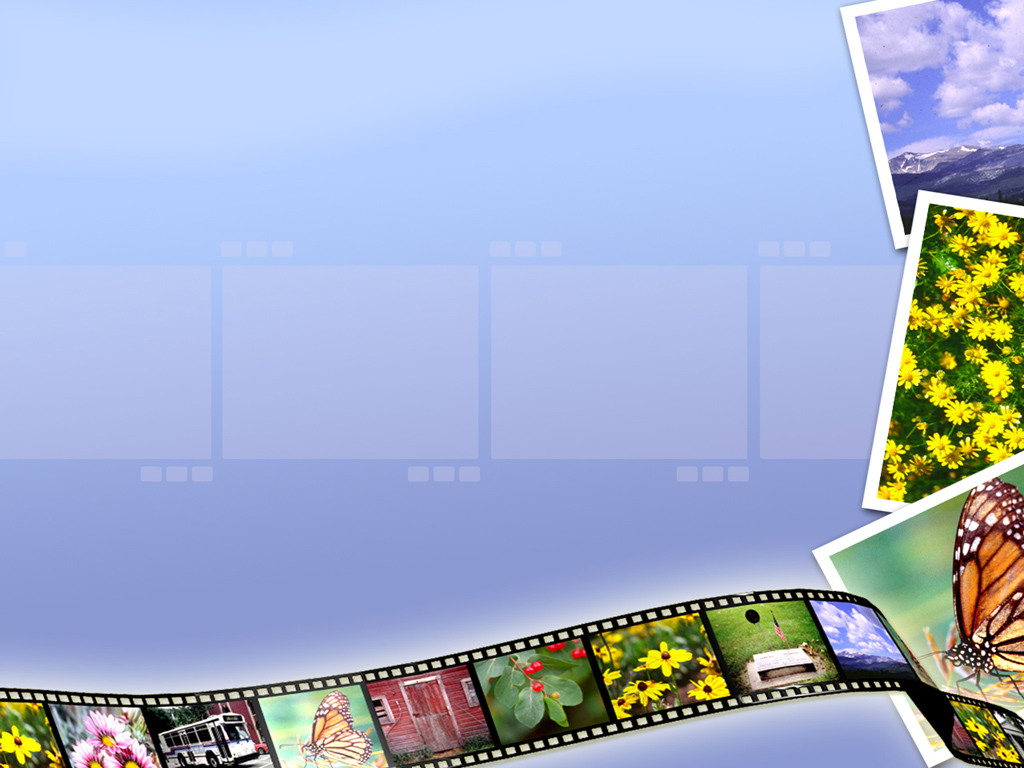 CHÀO MỪNG QUÝ THẦY CÔ 
VÀ CÁC EM HỌC SINH
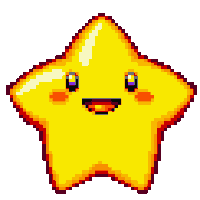 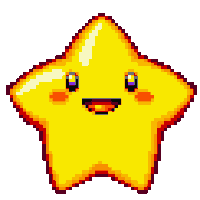 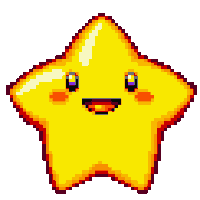 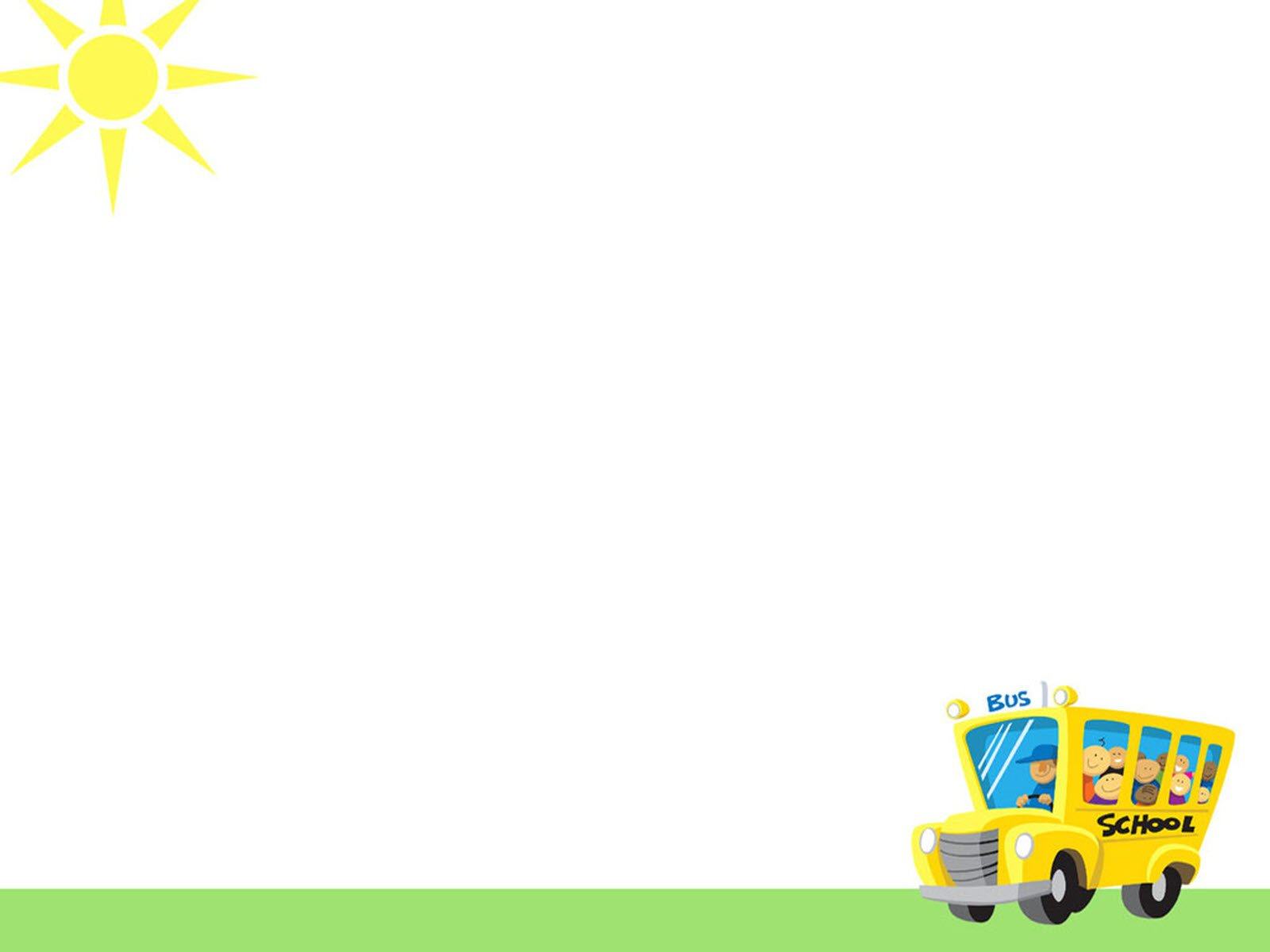 KHOA HỌC TỰ NHIÊN 7
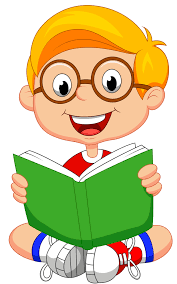 Bài 5: TỐC ĐỘ 
CHUYỂN ĐỘNG
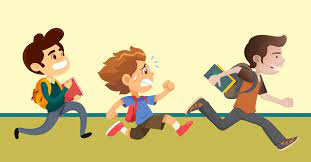 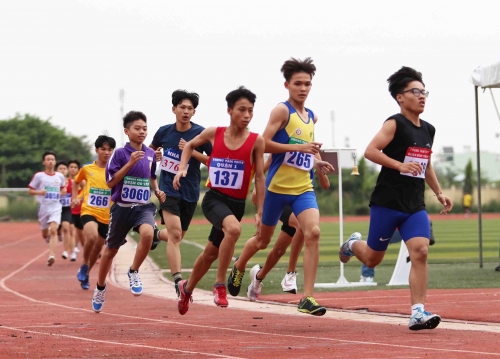 “Có những cách nào để xác định HS chạy nhanh nhất  hay chậm nhất trong một cuộc thi chạy?”
I. Ý nghĩa của tốc độ
BẢNG 8.1.Thời gian chạy trên cùng quãng đường 60m
BẢNG 8.1.Thời gian chạy trên cùng quãng đường 60m
BẢNG 8.1.Thời gian chạy trên cùng quãng đường 60m
I. Ý nghĩa của tốc độ
Tốc độ là đại lượng đặc trung cho sự nhanh chậm của chuyển động.
?Để tính quãng đường đi trong 1 giây ta cần xác định những yếu tố nào???
Cần xác định: 
- quãng đường  vật đi được 
- thời gian vật đi hết quãng đường đó.
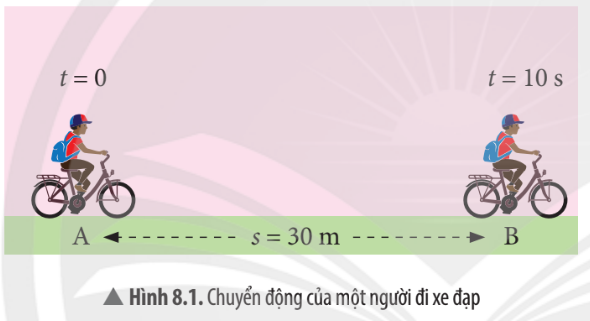 - quãng đường người đi được: s = 30 m
- thời gian người đi hết quãng đường đó: t = 10 s
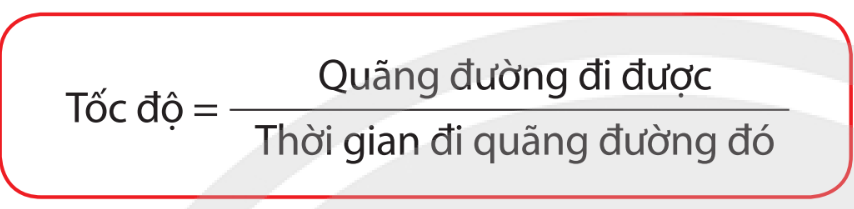 = 30 :10 
= 3 mét / giây
II. Công thức tính tốc độ
Tốc độ được tính bằng quãng đường đường vật đi được trong một đơn vị thời gian.
Công thức: v = s/t
s: quãng đường vật đi được.
t: thời gian vạt đi hết quãng đường
v: tốc độ chuyển động của vật.
III. Đơn vị của tốc độ
Trong hệ đơn vị đo lường chính thức của nước ta, đơn vị tốc độ là mét trên giây (m/s) và kilômét trên giờ (km/h).
1 km/h = 3,6 m/s
1 m/s = 1/ 3,6 km/h
BẢNG 8.2. Tốc độ của 1 số phương tiện giao thông
BẢNG 8.2. Tốc độ của 1 số phương tiện giao thông
Gợi ý sơ đồ tư duy hệ thống kiến
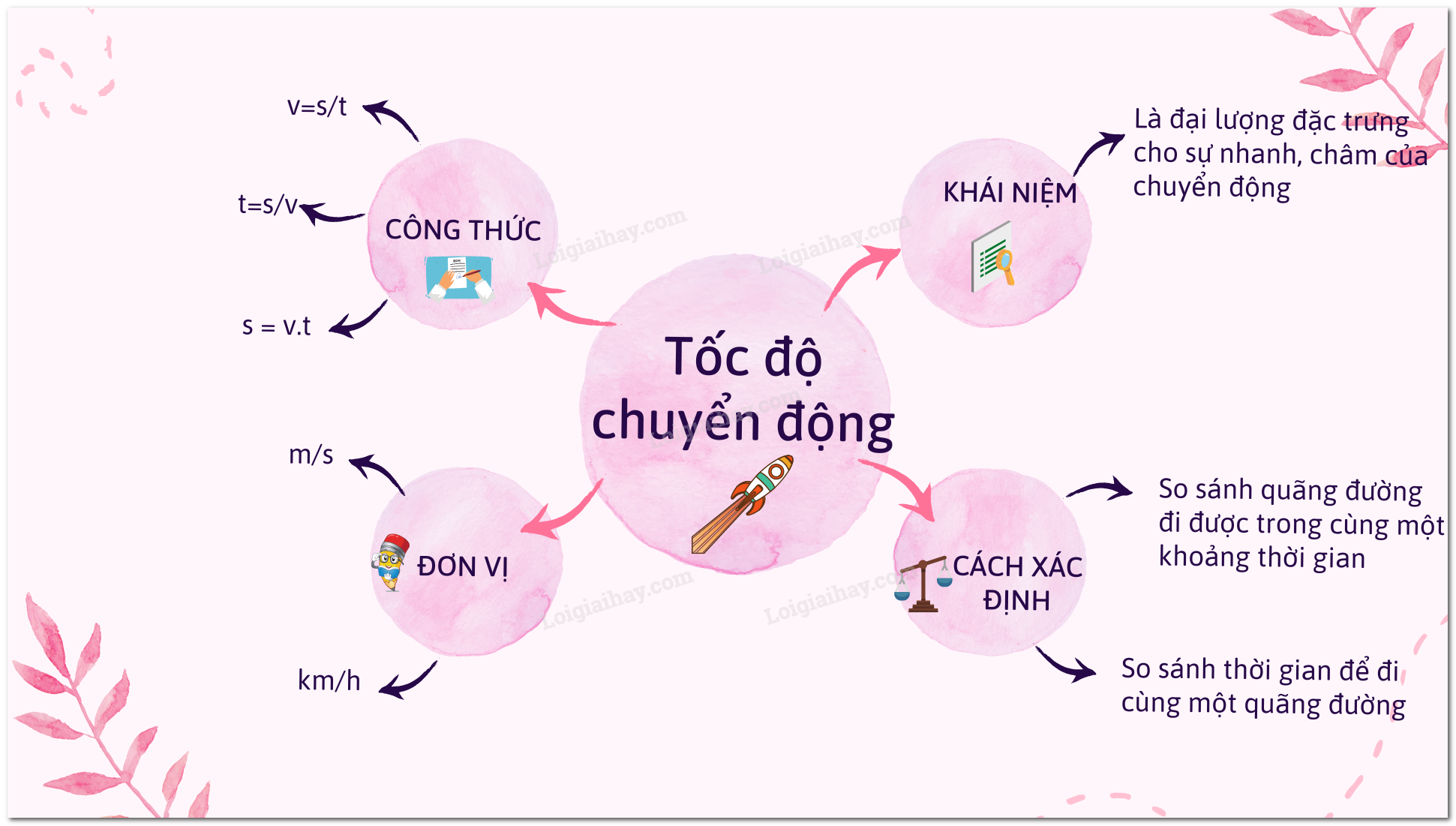 VẬN DỤNG
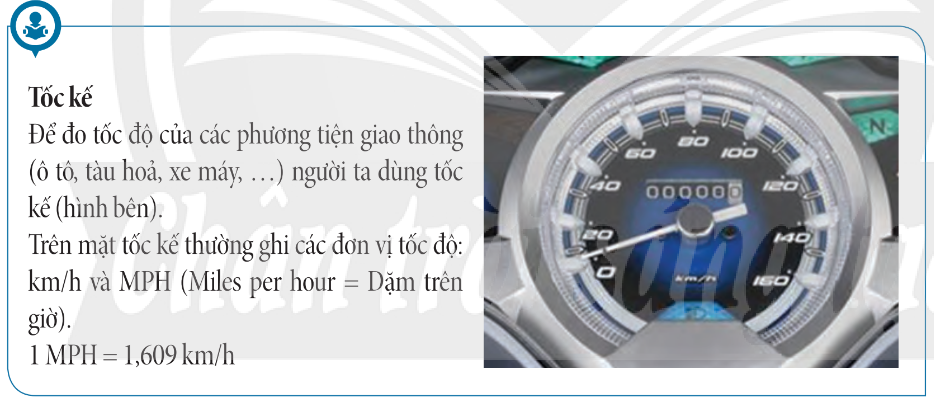 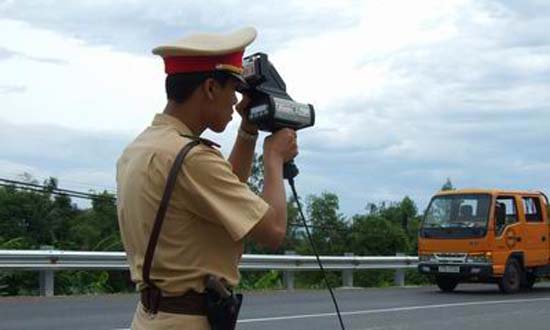 Súng “ bắn tốc độ” dung cho các phương tiện giao thông
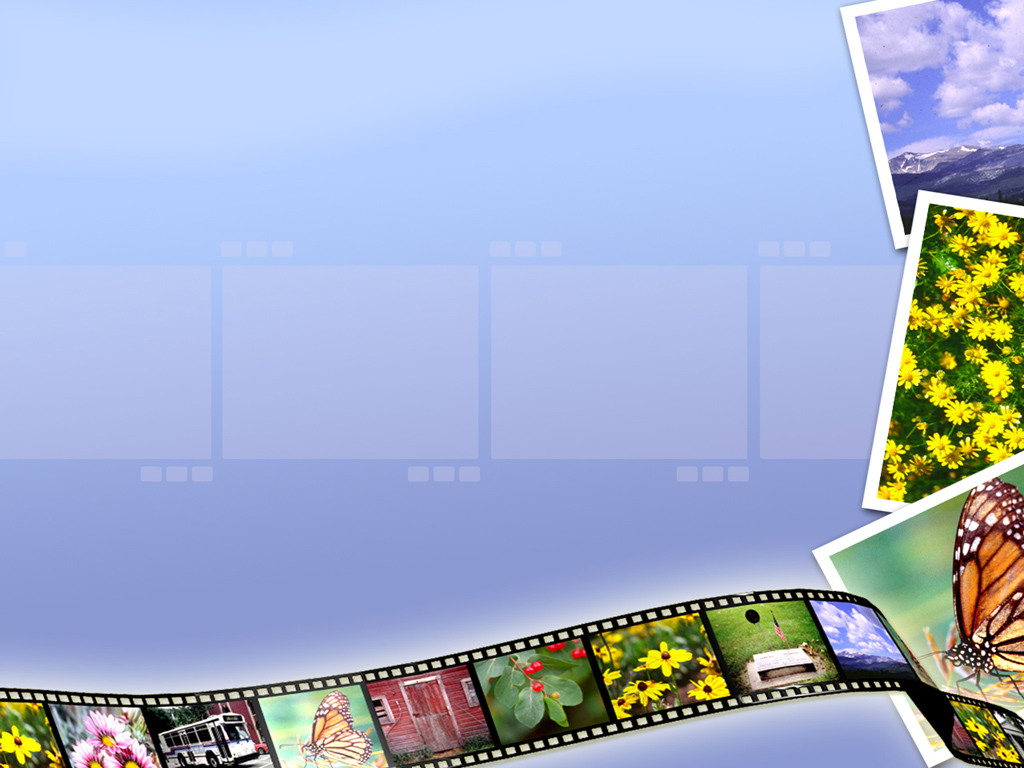 THANKYOU!!!!
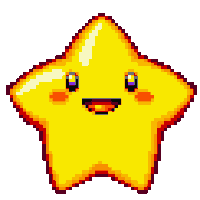 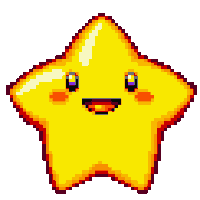 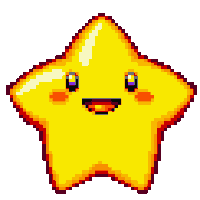